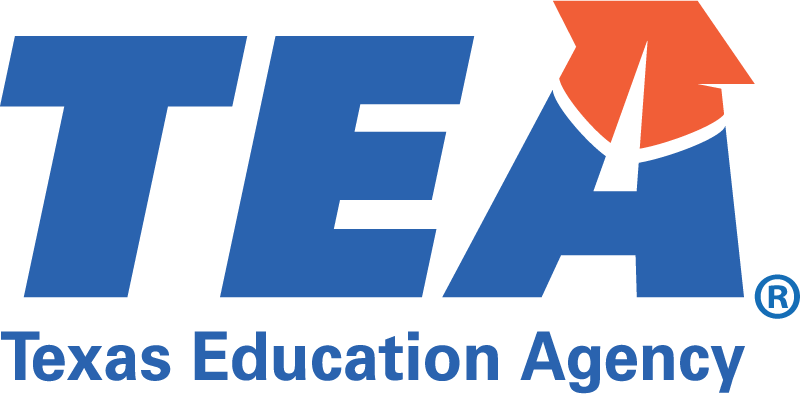 Cover Page
Key
(ADD)  = Recommend Add
(REMOVE) = Recommend Remove
(UPDATE) = Recommend Title/Name Update
(MERGE) = Combined Program of Study
Human Services Career Cluster
The Human Services Career Cluster focuses on preparing individuals for employment in career pathways that relate to families and human needs such as counseling and mental health services, family and community services, personal care services, and consumer services.
Family and Community Services
Statewide Program of Study
The Family and Community Services program of study introduces students to knowledge and skills related to social services, including child and human development and consumer sciences. CTE learners may learn about or practice managing social and community services or teaching family and consumer sciences. Students may follow career paths in social work or therapy for children, families, or school communities.
Secondary Courses for High School Credit
Level 1​
Principles of Human Services ​
Professional Communications​
Interpersonal Studies​
Dollars and Sense  ​
Principles of Community Services​
Level 2 ​
Lifetime Nutrition and Wellness ​
Human Growth and Development ​
Child Development​
Social and Community Services​
(ADD) Child Development Associate(CDA) Foundations ​
Level 3 ​
Counseling and Mental Health​
Family and Community Services ​
Level 4 ​
Practicum in Human Services ​
Practicum in Entrepreneurship​
Project-Based Research ​
Career Preparation I​
Related Advanced Academics
Advanced Placement (AP) Courses
(ADD) AP Psychology
(ADD) AP Chemistry

International Baccalaureate (IB) Courses
(ADD) Chemistry Standard Level
Postsecondary Opportunities
Associate Degrees​
Human Development and Family Studies​
Human Services/Sciences, General​
Family and Consumer Sciences​
Community Health Services​

Bachelor’s Degrees​
Human Development and Family Studies​
Human Services/Sciences, General​
Family and Consumer Sciences​
Child and Family Services​

Master’s, Doctoral, and Professional Degrees​
Human Development and Family Studies​
Marriage and Family Therapy/Counseling​
Human Services/Sciences​
Family Studies​
Human Services Career Cluster
The Human Services Career Cluster focuses on preparing individuals for employment in career pathways that relate to families and human needs such as counseling and mental health services, family and community services, personal care services, and consumer services.
Health and Wellness
Statewide Program of Study
The Health and Wellness program of study introduces students to knowledge and skills related to promoting physical, emotional, social, and mental health and wellness. Students who choose this program of study may learn how to assist patients in planning for their health and wellness, respond to crises, and advise, provide education or counseling, or make referrals. CTE learners may also focus on addressing barriers to access health and wellness services.
Secondary Courses for High School Credit
Level 1​
Principles of Human Services​
(ADD) Principles of Community Services​
(ADD) Dollars and Sense​
Level 2​
Lifetime Nutrition and Wellness​
Human Growth and Development​
Interpersonal Studies​
(ADD) Child Development​
Level 3​
Applied Nutrition and Dietetics​
(ADD) Counseling and Mental Health​
(ADD) Family and Community Services​
Level 4​
Practicum in Human Services​
Practicum in Entrepreneurship​
Advanced Nutrition and Dietetics (TBD)​
Career Preparation I​
(ADD) Food Science​
Related Advanced Academics
Advanced Placement (AP) Courses
(ADD) AP Biology
(ADD) AP Chemistry

International Baccalaureate (IB) Courses
(ADD) IB Biology Standard Level
(ADD) IB Chemistry Standard Level
(ADD) IB Sports, Exercise, and Health Science Standard Level
Postsecondary Opportunities
Associate Degrees​
Nutrition Sciences​
Community Health Services/Liaison/Counseling​
Health and Wellness, General​
Public Health ​
​
Bachelor’s Degrees​
Nutrition Sciences​
Mental Health Counseling/Counselor​
Nutrition ​
Human Nutrition and Foods​
​
Master’s, Doctoral, and Professional Degrees​
Nutrition Sciences​
Community Health and Preventative Medicine​
Nutrition​
Exercise and Sports Nutrition​